BANDIRMA ONYEDİ EYLÜL 
ÜNİVERSİTESİ
 Bandırma Meslek Yüksekokulu
TEMEL ELEKTRİK-ELEKTRONİK
ÖĞR.GÖR.SEDAT ERSÖZ
6. TRANSİSTÖRLER
Transistörler elektronik devre elemanlarının vazgeçilmez başrol oyuncusudur. Tıpkı diyotlar gibi temel maddesi yarıiletken maddelerdir. Ancak diyotlarda 2 bacak varken transistörlerde 3 bacak bulunmaktadır. Transistörler genel olarak iki türden oluşur. Bunlardan birincisi iki kutuplu transistörler (BJT’ler) diğeri de alan etkili transistörler (FET’ler)’dir. Transistörlerin çok sayıda uygulamaları içinde yükselteç ve anahtar olarak kullanılması ön plana çıkmaktadır.
NPN transistör	        PNP transistör
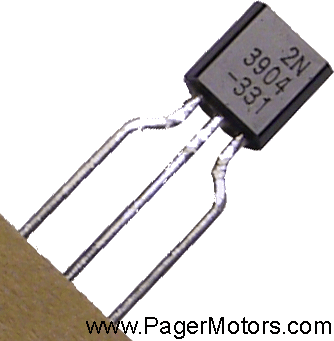 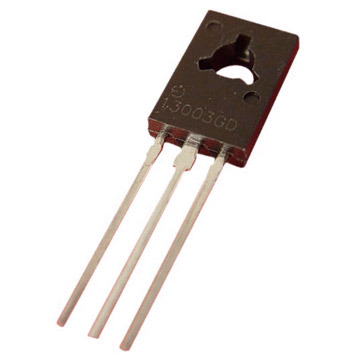 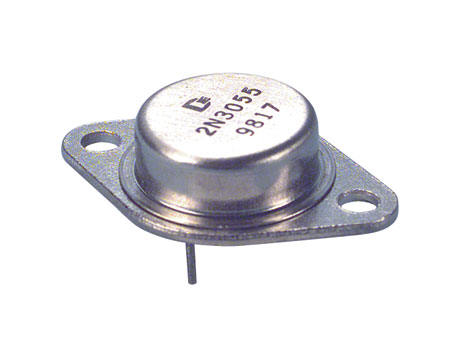 6. TRANSİSTÖRLER
Transistörler genellikle DC devrelerde kullanılırlar. Transistörün istenilen şekilde çalışabilmesi için öncelikle DC olarak beslenmesi gerekmektedir. Beslemesini düzgün alan transistör girişine gelen AC sinyalleri istenilen şekilde yükseltir. Transistör N tipi ve P tipi yarı iletken maddeden yapılmış iki birleşimden oluşmaktadır ve bipolar transistör olarak adlandırılır. Bu transistörler üç bağlantıya sahiptir. Bunlar emiter, beyz ve kollektördür.
6. TRANSİSTÖRLER
TRANSİSTÖRÜN POLARMALANDIRILMASI
Emiter-Beyz birleşimi doğru yönde polarmalandırılır. Kollektör-Beyz ters yönde polarmalandırılır. Ortadaki şekilde iki birleşim iki diyot olarak gösterilmiştir. Tabi ki bu şekilde bir transistör yapılamaz ancak doğru polarmanın ve ters polarmanın anlaşılmasına yardımcı olur.
Doğru polarmada Anot gerilimi katot gerilimine nazaran daha pozitiftir. Ters polarmada ise anod gerilimi katod gerilimine nazaran daha negatiftir. En alttaki şekilde bir batarya kullanmak suretiyle birleşimlerin doğru bir şekilde polarmalandırılması görülmektedir. Şunu da unutmamak gerekir ki Beyz-emiter birleşim gerilimi doğru polarmada iken silisyum için 0,7V, germanyum için 0.3V’dur.
6. TRANSİSTÖRLER
TRANSİSTÖRÜN ÇALIŞMASI
Doğru polarma altındaki Beyz-Emiter birleşimi, emiterde bulunan elektronların beyze doğru çekilmesine neden olur. Beyze varan elektronların çoğu daha pozitif olan kollektörün etkisi altına girer ve kollektör tarafından çekilirler. (Şekildeki akış yönü elektron akış yönüdür.) Bu durum sol taraftaki şekilde gösterilmektedir. Burada beyz akımının ve kollektör akımının toplamı emiter akımını vermektedir. Kollektör akımının emiter akımına oranı  akım kazancını verir ve her zaman 1’den küçüktür ve 1’e çok yakındır.  Kollektör akımının beyz akımına oranı ise  akım kazancını verir ve oldukça yüksek değerlidir. Bundan dolayı çok küçük bir beyz akımının akması çok daha büyük kollektör akımına neden olur. Yani küçük beyz akımı büyük kollektör akımını kontrol eder. Ayrıca Beyz-emiter doğru polarmasında 0,7V’luk bir gerilim düşümü vardır. (germanyum için 0.3V)
7. TRANSİSTÖR HESAPLARI
Bir transistöre DC polarma uygulandığı zaman o transistörün akım ve gerilim değerleri de kesin olarak belirlenmiş olur. Bu değerlerin içinde özellikle IC ve VCE değerleri transistörün çalışma noktasının bulunmasında belirleyicidir. Transistörün çalışma noktasına Q noktası (Sükûnet noktası) denir. 
TRANSİSTÖRÜN AKIMLARI
NPN ve PNP transistörlerin akım yönleri Şekil 9.32’de gösterilmiştir. Bu şekillerde dikkat edilecek olursa beyz polarması yarım artı şeklinde gösterilmiştir. Bunun sebebi BC arası ters BE arası doğru polarma olduğunu göstermek içindir. Bu şekiller incelendiğinde emiter akımının kolektör ve beyz akımlarının toplamına eşit olduğu görülmektedir. 
IE = IC + IB
IB akımı IE ve IC akımlarına nispeten çok küçük bir akımdır. Alt indislerin büyük harflerle gösterilmesinin nedeni değişkenlerin dc değer olduğunu göstermektedir.
7. TRANSİSTÖR HESAPLARI
TRANSİSTÖRÜN GERİLİMLERİ
Şekilde transistöre ait üç tane DC polarma gerilimi gösterilmiştir. Bu gerilimler emiter gerilimi (VE), kolektör gerilimi (VC) ve beyz gerilimidir (VB). Bu gerilimler şaseye göre olan gerilimlerdir. 








Kolektör gerilimi, VCC kaynak geriliminin RC direnci üzerine düşen gerilimden çıkarılmasıyla bulunur.				VC = VCC – IC.RC
Beyz gerilimi emiter gerilimi ile beyz-emiter arasındaki eşik geriliminin toplamına eşittir. Silisyum transistör için eşik gerilimi yaklaşık 0,7V’tur.
VB = VE + VBE
Şekildeki bağlantıda emiter şaseye bağlı olduğu için VE = 0 ve VB = 0,7V’tur.
8. TRANSİSTÖR UYGULAMALARI
TRANSİSTÖRÜN YÜKSELTEÇ OLARAK KULLANILMASI
Transistörlerin en yaygın olarak kullanıldığı uygulama yükselteç olarak kullanılmasıdır. Transistörler, ses frekans, radyo frekans, video frekans ve bunun gibi tüm frekans aralıklarında yükseltme görevi görürler. Transistöre uygulanan DC polarma transistörün yükselteç olarak çalışmasına olanak sağlar. Şekil 9.35’de girişine çok küçük bir sinyal uygulanmasına karşılık çıkışında yükseltilmiş bir sinyal görülmektedir.
8. TRANSİSTÖR UYGULAMALARI
TRANSİSTÖRÜN ANAHTAR OLARAK KULLANILMASI
Transistörler analog ve dijital elektronik devrelerde anahtar olarak çok yaygın bir şekilde kullanılmaktadır. Anahtar olarak kullanılan transistörler genellikle doyumda veya kesimde çalıştırılır. Üç bacağı olan transistörün giriş bacağına uygulanan sinyalin durumuna göre diğer iki bacağı (çıkış uçları) kısa devre veya açık devre olur. Bir elektronik devrede giriş sinyali (1 veya 0) genellikle transistörün beyzine uygulanırken, uygulanan giriş sinyaline karşılık kollektör-emiter arası kısa devre veya açık devre olur.
8. TRANSİSTÖR UYGULAMALARI
TRANSİSTÖRLÜ RÖLE SÜRÜCÜ
Şekil 9.38(a)’daki transistör, kollektördeki röleyi sürmek için kullanılır. Transistörün beyzinde herhangi bir giriş yokken beyz akımı, kollektör akımı ve bobin akımı sıfırdır. Dolayısıyla normalde kontakları açık devre olan bobin enerjisiz kalır. Beyz’e pozitif sinyal uygulandığında transistör iletime geçer. Bunun neticesinde elektromanyetik bobin içinden geçen akım rölenin kontaklarını kapatmasını sağlar. Ancak giriş sinyali sıfıra düşüp transistör yalıtıma geçtiğinde bobin akımı aniden değişmez. Aslında bobin akımı ne kadar hızlı değişirse bobin üzerinde o kadar büyük bir gerilim indüklenir. (vL = diL/dt). Bu gerilimin kutupları şekilde görüldüğü gibidir. Bu gerilimin büyüklüğü transistöre zarar verecek boyuttadır.
8. TRANSİSTÖR UYGULAMALARI
TRANSİSTÖRLÜ GERİLİM REGÜLÂTÖRÜ
Bir çok uygulamanın yanı sıra transistörler sabit bir DC gerilim elde etmek için gerilim regülâtörü olarak kullanılır. Regülâtörler filtre kondansatörü ile filtre edilmiş DC gerilimi daha düzgün hale getirirler. Şekil 9.39’da gerilim regülâtörü görülmektedir. Burada transistör seri bağlı kontrol elemanıdır. Zener diyot ise referans gerilimi sağlamaktadır. Doğrultucu ve filtre çıkışındaki regüle edilmemiş gerilim girişe uygulandığında Zener diyot çalışır ve üzerine 10V sabit gerilim düşer ve bu sırada iletime geçen T1 transistörünün beyz-emiter arasına yaklaşık 0,7V’luk bir gerilim düşer. Çıkışta da bu iki gerilimin farkı görünecektir. Aşağıda bu devrenin çıkış geriliminin nasıl hesaplandığı gösterilmiştir.
ÖZET
Bu derste transistörler hakkında bilgi verilmiştir.
Transistörler elektronik devre elemanlarının vazgeçilmez başrol oyuncusudur. Tıpkı diyotlar gibi temel maddesi yarıiletken maddelerdir. Ancak diyotlarda 2 bacak varken transistörlerde 3 bacak bulunmaktadır. Transistörler genel olarak iki türden oluşur. Bunlardan birincisi iki kutuplu transistörler (BJT’ler) diğeri de alan etkili transistörler (FET’ler)’dir. Transistörlerin çok sayıda uygulamaları içinde yükselteç ve anahtar olarak kullanılması ön plana çıkmaktadır.